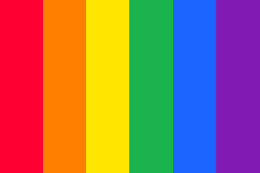 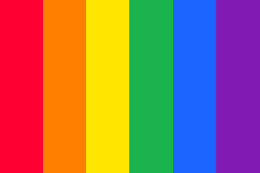 সবাইকে শুভেচ্ছা ও স্বাগতম।
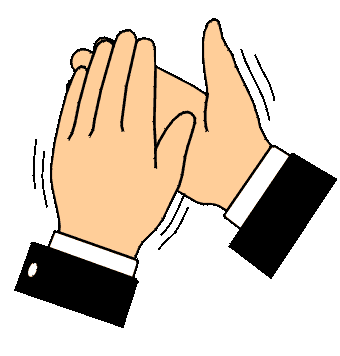 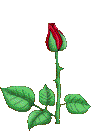 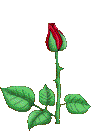 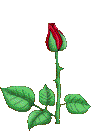 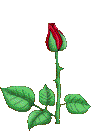 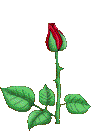 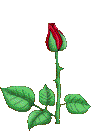 শিক্ষক পরিচিতি
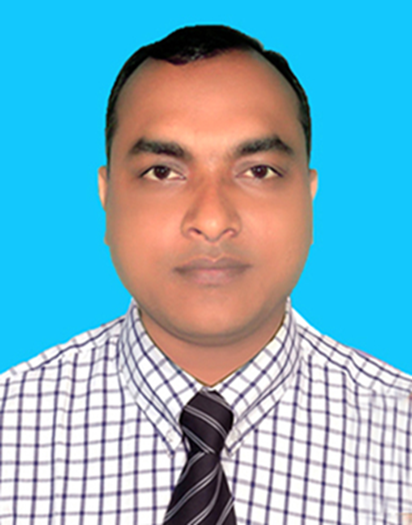 মোঃ শাহজাহান  সিরাজ
সহকারি শিক্ষক
চাম্বি সরকারি প্রাঃ বিদ্যালয়।
আজিজনগর, লামা ,বান্দরবান ।
পাঠ পরিচিতি
প্রাথমিক গণিত 
পঞ্চম - শ্রেণী
অষ্টম - অধ্যায়
পাঠের নাম - গড় 
সময় - ৪০ মিনিট
তারিখঃ০৬/১১/২০১৯
শিখনফল
1. গড় নির্নয়ের সূত্র বা প্রক্রিয়া জানবে ।
2. রাশি গুলোর যোগফল  নির্নয়ের  প্রক্রিয়া জানবে ।
3. গড় সম্পর্কিত সমস্যার সমাধান করতে পারবে ।
পাঠের পূর্বজ্ঞান যাচাই
আজকের পাঠের বিষয়-
গড়
রস  ১৪০ মিলি
রস  	 ১০০মিলি
রস  ৯০ মিলি
ক
গ
খ
ক
খ
গ
১৪০ মিলি
মোট রস = ৩৩০ মিলি
÷
=
৩
১১০
১০০ মিলি
মিলি
৯০ মিলি
ক
খ
গ
রস  ১১০মিলি
রস ১১০মিলি
রস ১১০মিলি
গড় =রাশিগুলোর যোগফল   ÷  রাশির সংখ্যা
জোড়ায় কাজঃ
গড় নির্নয় কর
১২ লিটার
১০ লিটার
৮ লিটার
গাণিতিক বিষয়ক সমস্যাঃ
6টি বইয়ের ওজন ৯২৪ গ্রাম। বই গুলির গড় ওজন বের কর।
গাণিতিক বিষয়ক সমস্যার সমাধান
রাশির সংখ্যা=৬ টি বইয়ের সংখ্যা।  এবং রাশির যোগফল = ৯২৪ গ্রাম বইয়ের ওজন
বই গুলির গড় ওজন, ৯২৪÷৬=১৫৪ গ্রাম
মূল্যায়ন
গড় নির্নয় করঃ
ক. ৩, ৫, ৮, ৪, ২, ৫, ২, ৪, ৩, ৭
খ.      ১৭ , ১৬, ২০, ১৯, ১৫, ২১
সবাইকে ধন্যবাদ